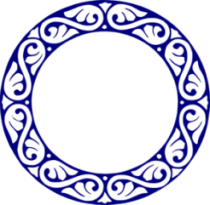 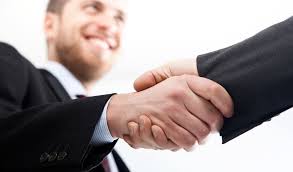 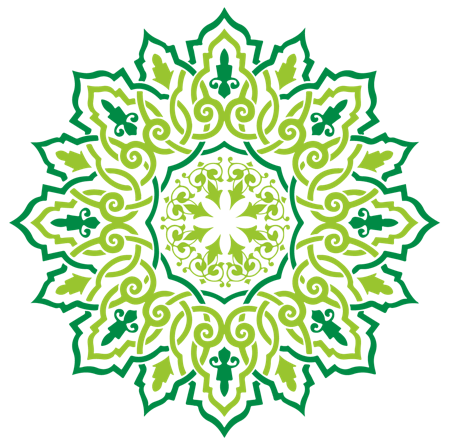 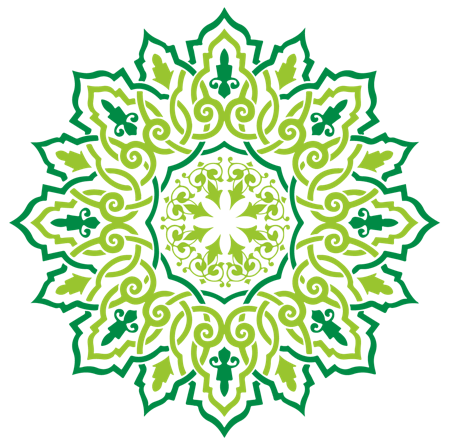 فصل 5 : اخلاق معاشرت
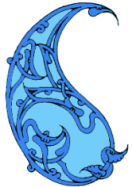 اهمیت  و جایگاه
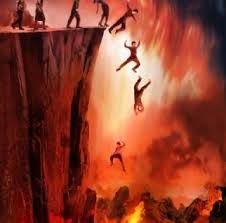 برخی از معاشرت پرهیز می کنند و دو دلیل برای آن ذکر می کنند
1- اجتماع و زندگی اجتماعی با دیگران را زمینه ساز گناه و انحراف می دانند.
2- معاشرت با دیگران را زمینه ساز بسیاری از رذایل اخلاقی از قبیل ریا،سمعه،حسد،غیبت،حرص و تکبرو امثال آن می دانند.
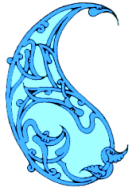 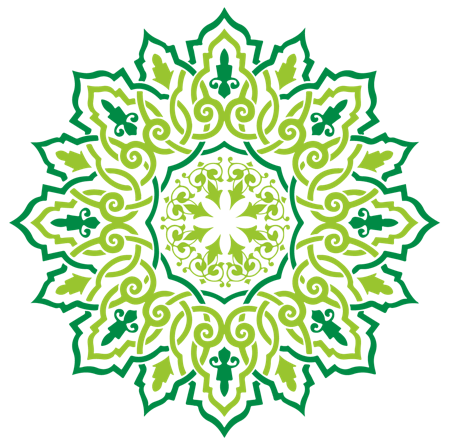 فواید معاشرت
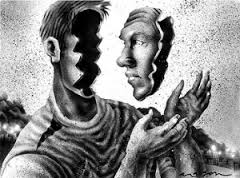 1
1.معاشرت و ارتباط سازنده با دیگران، یکی از 1.مهم ترین و اصلی ترین نیازهای روحی و روانی آدمیان است؛ (آدمیان مدنی بالطبع هستند)
2
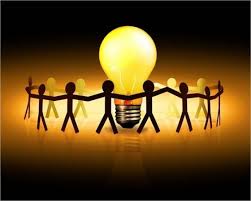 فضایل و رذایل اخلاقی مانند عدالت، انصاف،احسان، ایثار،عفت، حجاب و امانت و امثال آن،زندگی اجتماعی و معاشرت با دیگران است.
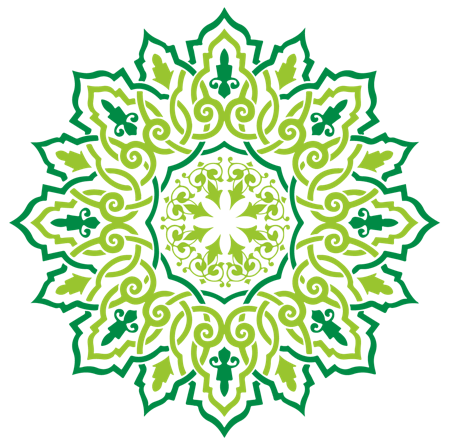 3
آشنایی با تجارب دیگران و بهره مندی از آن :
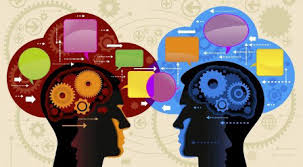 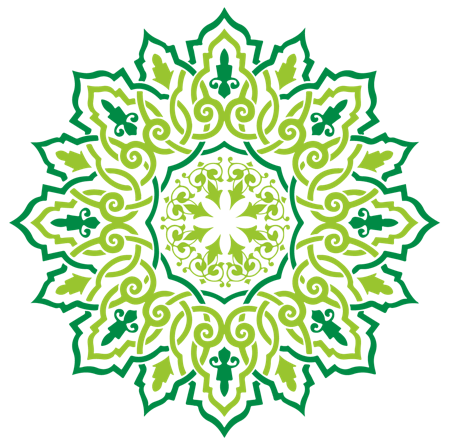 بهترین ابزار تهذیب نفس وخودسازی
4
نظر اسلام در مورد معاشرت
معاشرت به طور مطلق و با همه انسان ها، نه قابل توصیه است و نه قابل تحذیر.بلکه به دو چیز بستگی دارد:
1- هدف از معاشرت با دیگران 
2- نوع تاثیر آن در کمال مطلوب انسان است.
پيامبر(ص) به ابوذرفرموده ا ند: يا اباذر الجليس الصالح خير من الوحده و الوحده خير من جليس السوء
 ای ابوذر همنشین صالح بهتر از تنهایی و تنهایی از همنشین ناصالح بهتر است.
.
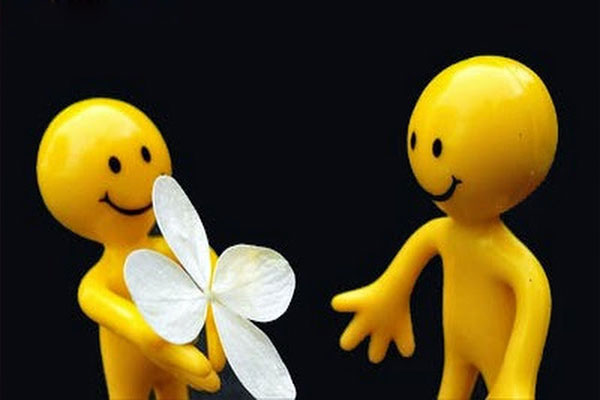 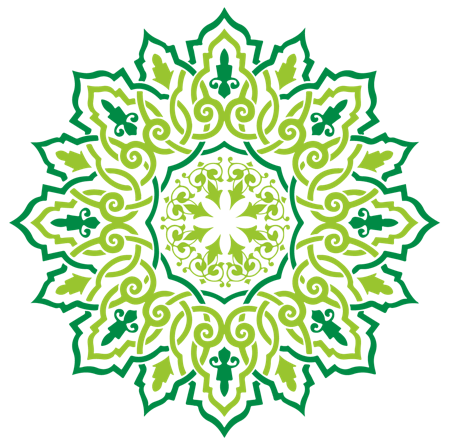 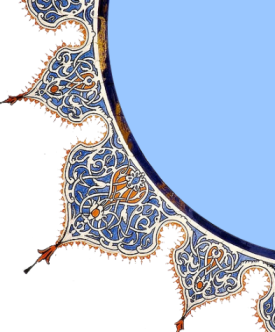 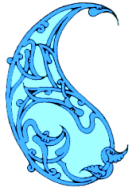 2. انواع معاشرت
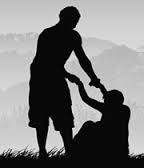 1. انسانی همه انسانها نسبت به هم مسئولند بعنوان همنوع ( اخلاق بین المللی )
2.آیینی یا دینی – معاشرت هر فرد با سایر همکیشان و هم مسلکان خود
3. شهروندی – هر کدام ازما باسایر شهروندان دارای روابط خاصی هستیم. (همسایگان ) .
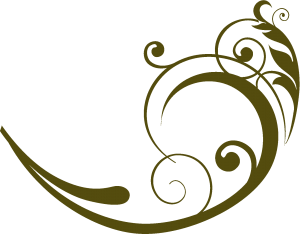 امام علي (ع) می فرماید: 
الله و الله في جيرانكم فانهم وصيه نبيكم مازال یوصی بهم حتی ظننا انه سیورثهم 
خدا را خدا را در مورد همسایگان دریابید که سفارش شده پیامبرتان است.ایشان همواره در باره آنان سفارش می کرد چندان که ما گمان بردیم همسایه از همسایه ارث می برد.
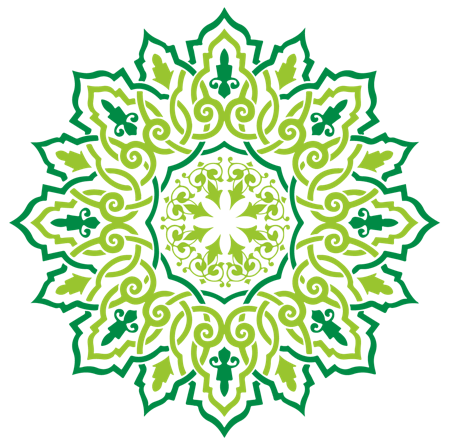 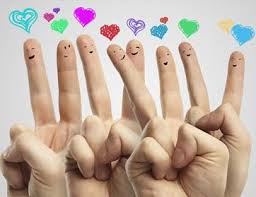 4. دوستانه- هر یک از ما از میان همنوعان همشهریان و یا همکیشان کسانی را برمی گزینیم و با آنان روابط صمیمانه تری را برقرار می سازیم. همین موضوع وظایف اخلاقی خاصی بر عهده مامی گذارد.
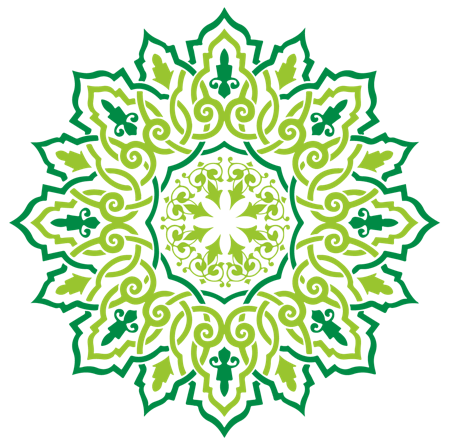 5. خانوادگی – منظور، معاشرت با خویشاوندان نسبی است که در اسلام به عنوان صله رحم مطرح شده است. این نوع معاشرت از همه مهم ترو تاثیر گذارتر است. در اسلام، صله رحم مطلقا واجب و قطع رحم مطلقا حرام است.
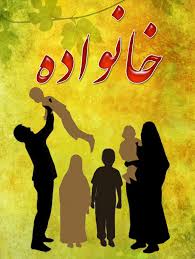 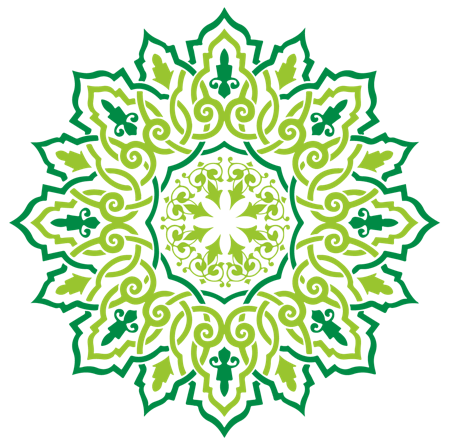 صله رحم
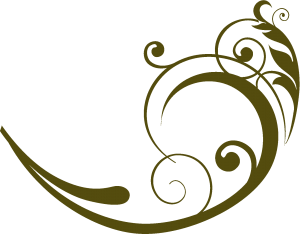 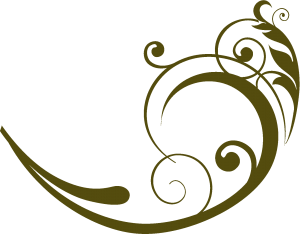 رسول خدا(ص) فرموده اند: به حاضر و غایب امتم و به کسانی که  هنوز به دنیا نیامده اند تا روز قیامت سفارش میکنم که صله رحم را به جا آورند، اگرچه راهشان به سوی همدیگر یک سال فاصله داشته باشد؛ زیرا صله رحم از دین است.
این قانون در حقیقت معیار و ملاک کلی و عام برای اخلاق اجتماعی و نحوه معاشرت با دیگران است.بسیاری از مکاتب اخلاقی نیز این قانون را پذیرفته و در نظام اخلاقی خود از آن بهره برده اند.
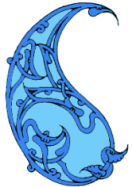 معیار معاشرت
حضرت علی(ع):
 هر چه برای خود می پسندی برای دیگران هم بپسند
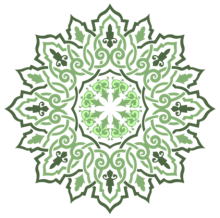 چرا این معیار؟ 
چون همة انسان ها دارای توقعات متقابل انسانی از یکدیگرند
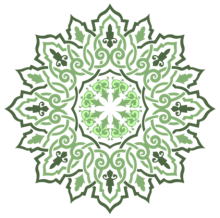 بهترین راه فهم انتظار دیگران؟
 بتوانیم خود را جای آنها بگذاریم.
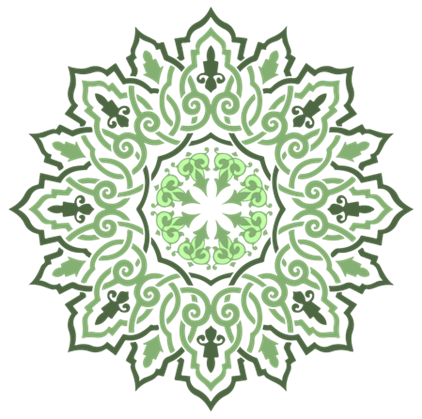 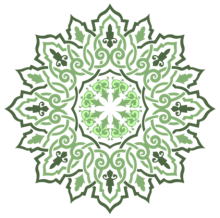 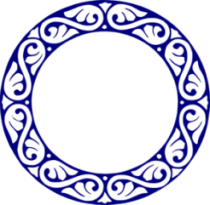 1. اهتمام به امور مردم
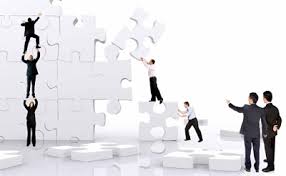 هر مسلمانی همواره باید دغدغه سایر انسان‌ها را داشته باشد و نسبت به هدایت و ارشاد آنان احساس مسؤولیت کند.
اخلاق معاشرت
بنی آدم اعضای یک پیکرند      
که در آفرینش ز یک گوهرند
چو عضوی به درد آورد روزگار      
دگر عضوها را نماند قرار (سعدی)
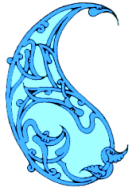 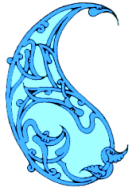 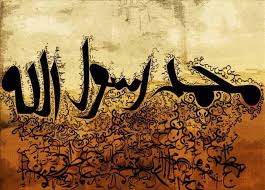 پيامبر(ص)می فرماید: 
من اصبح لايهتهمَّ بامور المسلمين فليس بمسلم  کسی که شب را به صبح آورد و به فکر امور مسلمانان نباشد مسلمان واقعی نیست.
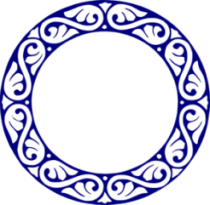 2.رفع نیاز از مردم
بر آورده ساختن نياز مردم محبوبترين كار ها نزد خداست و اجر آن برابر با بيست حجي است كه هر كدام همراه با انفاق هزاران دينار در راه خداوند باشد. خدمت به خلق بر يك ماه اعتكاف برتري دارد. 
امام رضا (ع) : 
خداوند در روی زمین بندگانی دارد که در رفع نیاز مردم می کوشند اینان در قیامت در امان اند.
عبادت به جزء خدمت خلق نيست 	به تسبيح و سجاده و دلق نيست
اخلاق معاشرت
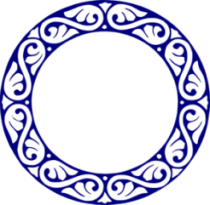 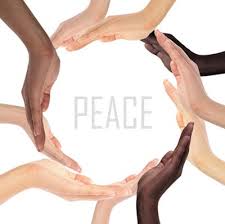 3. اصلاح میان مردم
1- یکی از بهترین و مطلوبترین اخلاقیات اجتماعی در اصلاح «ذات بین» است (برقراری صلح و آشتی بین دیگران)
اخلاق معاشرت
2- پاداش این امر از نماز و روزه و صدقه بالاتر و برتر است.
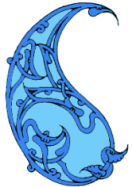 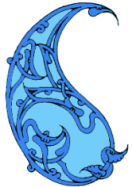 امام علي (ع) در وصيت به امام حسن و امام حسين (ع) :
 شما و فرزندانم و كسانم آن را كه نامه من بدو مي رسد، سفارش مي كنم به ترس از خدا و آراستن كارها ، و آشتي دادن يكديگر ،كه من از جد شما شنيدم كه مي گفت :آشتي دادن ميان مردم بهتر است از نماز و روزه ساليان.
4. نظارت اجتماعی: 
امر به معروف ونهی از منکر
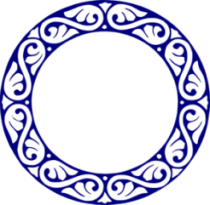 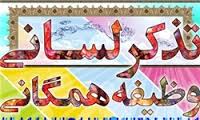 در اسلام ،دعوت به خير خواهي  و امر به معروف ونهی از منکرواجب کفایی است.
اخلاق معاشرت
1.لازمه ایمان
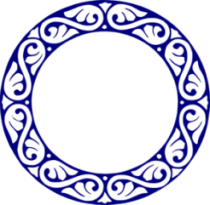 قرآن می فرماید:
المومنون والمومنات بعضهم اولياء بعض يامرون بالمعروف و ينهون عن المنكر مردان و زنان با ایمان یار و یاور یکدیگرند امر به معروف و نهی از منکر می کنند .(توبه آیه 71)
جایگاه امر به معروف و نهی از منکر
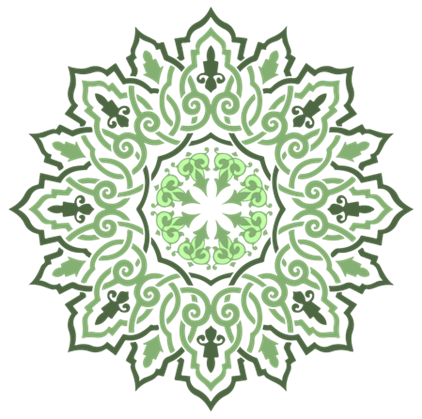 2. وجود آن در ادیان دیگر
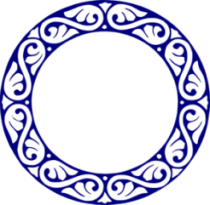 قرآن می فرماید:
لقمان خطاب به فرزندش : نماز برپادار و امر به معروف و نهی از منکر کن...
جایگاه امر به معروف و نهی از منکر
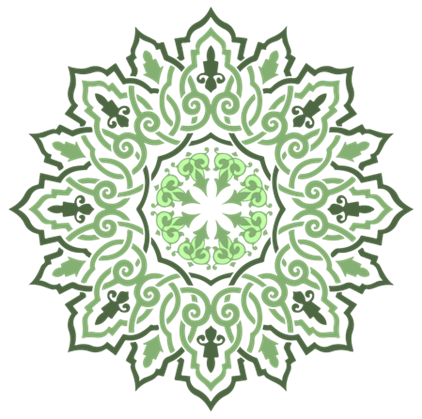 3. شیوه صالحان
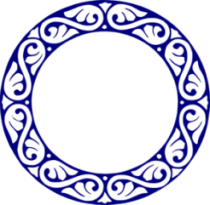 3.امام باقر(ع) :به درستي كه امر به معروف و نهي ار منكر راه پيامبران و شيوه صالحان است و وظيفه واجبي است كه به وسيله آن ساير واجبات بر آورده مي شود.
جایگاه امر به معروف و نهی از منکر
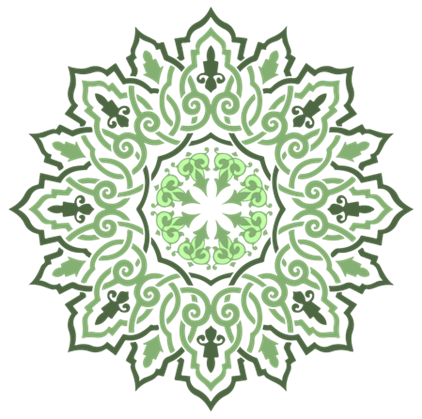 4. انگیزه قیام امام حسین (ع)
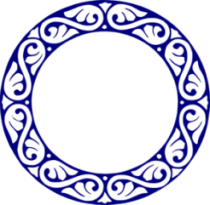 امام حسین (ع) علت اصلی قیام خود را اقامه امر به معروف و نهی از منکر معرفی می کنند.
جایگاه امر به معروف و نهی از منکر
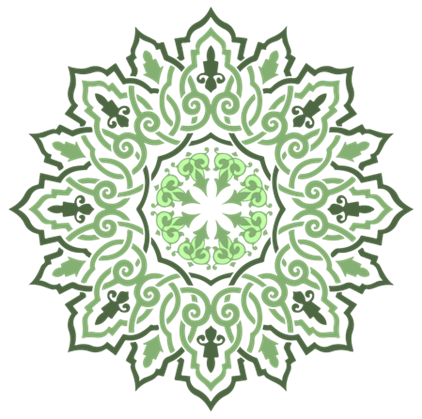 5.برتری نسبت به   همه خوبی ها
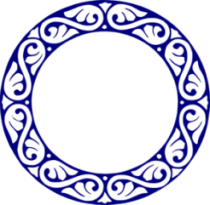 امام علي(ع): 
همه كار هاي نيك و جهاد در راه خدا ،در برابر امر به معروف و نهي از منكر چون قطره اي در برابر دريايي پر موج و پهناوراست.
جایگاه امر به معروف و نهی از منکر
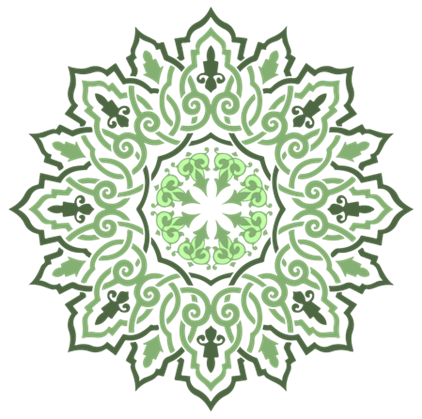 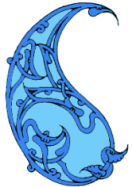 وظیفه ای  عمومی
امربه معروف و نهی از منکر
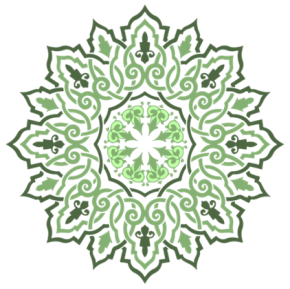 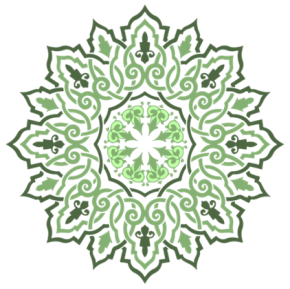 1- همه مسلمانان، از زن و مرد، بزرگ وکوچک مشمول این حکم هستند
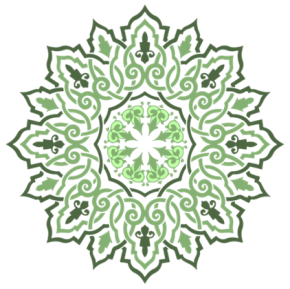 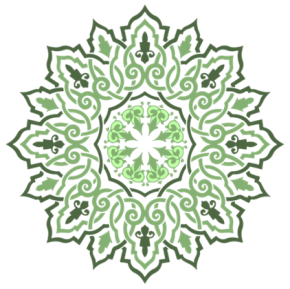 2- این حکم در همه زمان ها قابل اجراست. 
( قلبی – گفتاری – عملی )
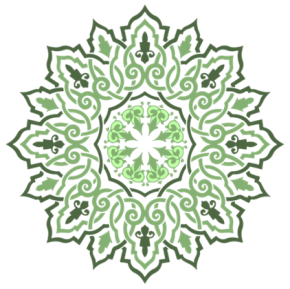 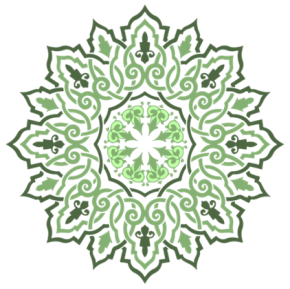 3- نسبت به همه افراد نیز قابل اجراست.
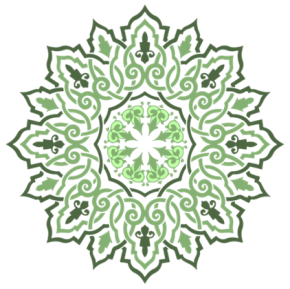 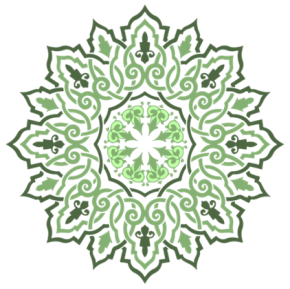 4- همه احکام و مسائل شرعی،اجتماعی ،سیاسی، اخلاقی و فرهنگی را شامل می شود.
شرایط امر به معروف ونهی از منکر
1- شناخت معروف و منکر
2- احتمال تاثیر
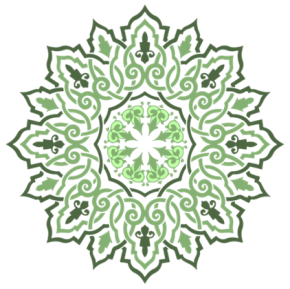 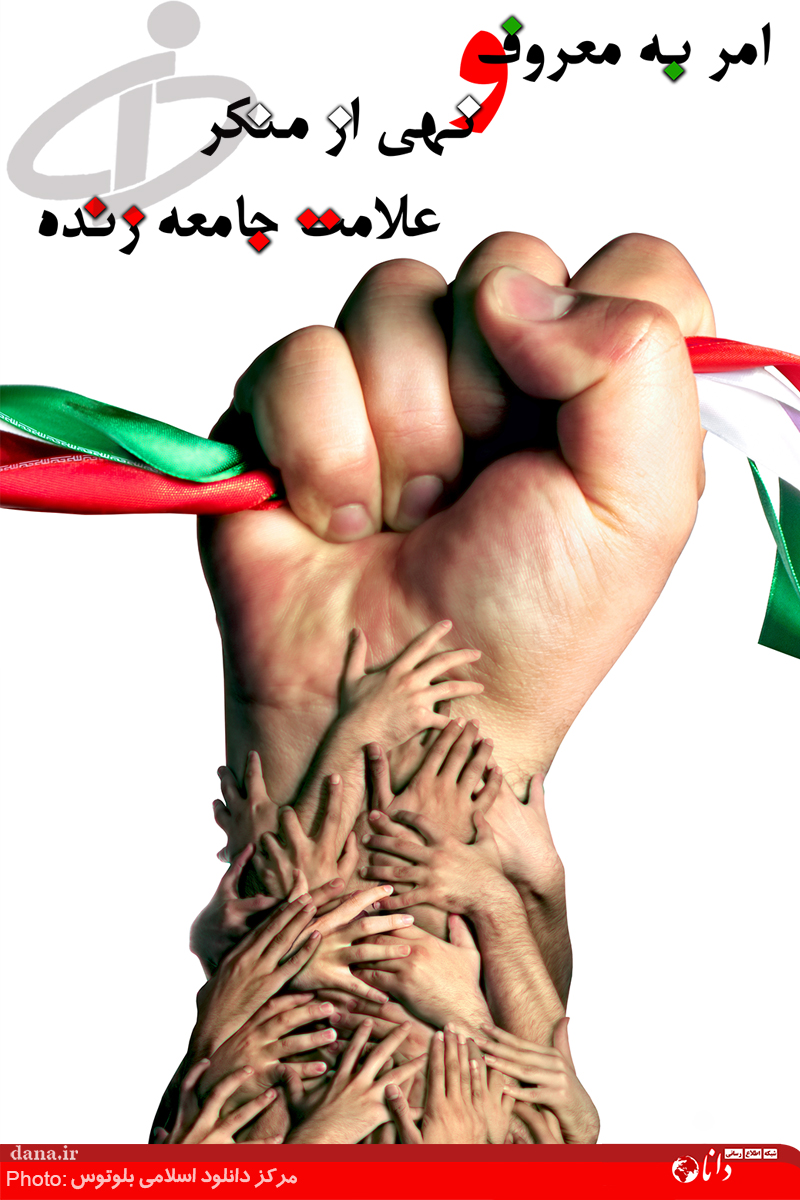 3- اصرار بر انجام منکرات و نادیده گرفتن معروف ها
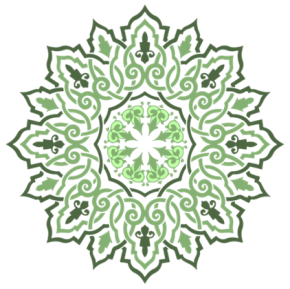 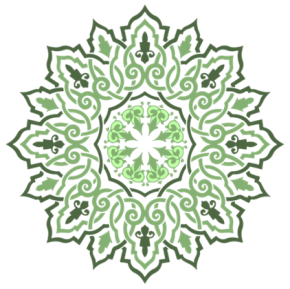 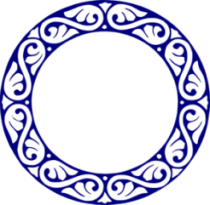 1. مرتبه قلبی
انسان در دل خود از انجام منکر و ترک معروف ناراحت شود. (پایین ترین مرتبه)
 امام علي (ع) :
خشنودي و خشم ،همگان را در عمل شريك سازد چنان كه ماده شتر ثمود را يك تن پي نمود و خدا همه آنها را عذاب فرمود.
امیرالمومنین (ع) فرمودند:پیغمبر(ص) به ما فرمود : با اهل معصیت با چهره در هم کشیده و عبوس برخورد کنیم.
مراتب امر به معروف و نهی از منکر
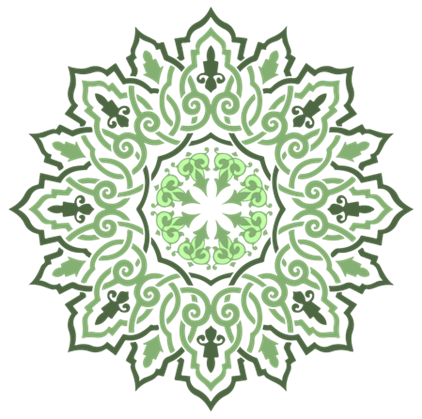 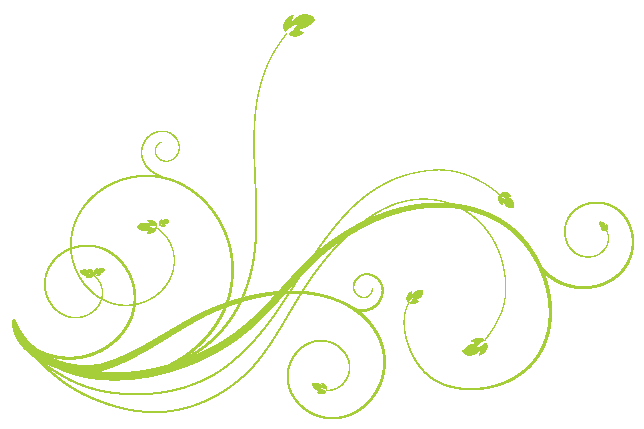 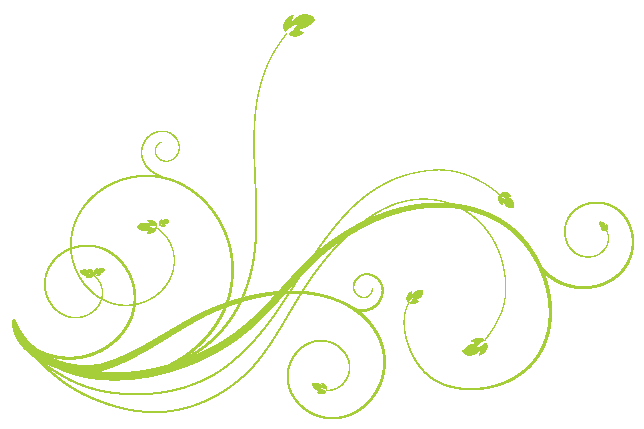 2. مرتبه زبانی:
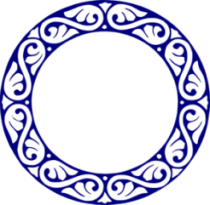 باید ناخشنودی خود را به زبان آورده و اعتراض خود را به گوش فرد برساند.خدای متعال در قرآن در مورد تاثیر تذکر می فرماید :
وذکَّرفانَّ الذِّکری تَنفَعُ المومنین(ذاریات 55)
 تذکر دهید چرا که تذکر به نفع مومنین می باشد
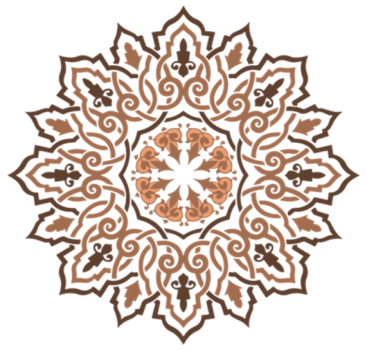 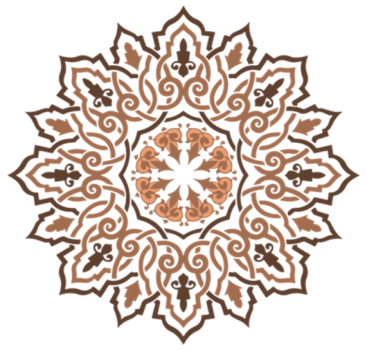 مراتب امر به معروف و نهی از منکر
چو می‌بینی که نابینا و چاه است  
                       اگر خاموش بنشینی، گناه استبه نزد من آن کس نکوخواه توست 
                      که گوید: فلان خار در راه توست
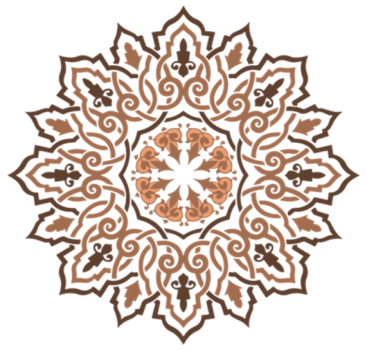 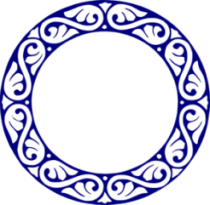 3. مرتبه عملی
اگر مراتب قبلی ناکافی و ناکارامد بود باید دست به اقدام زد. در مرحله ی عمل باید اقدام به برچیدن ترک معروف و انجام منکر کنیم. (عالی ترین مرتبه )
البته اقدام هایی مانند اجرای حد و اعدام و حبس و تبعید و غیره وظیفه حکومت اسلامی است.
مراتب امر به معروف و نهی از منکر
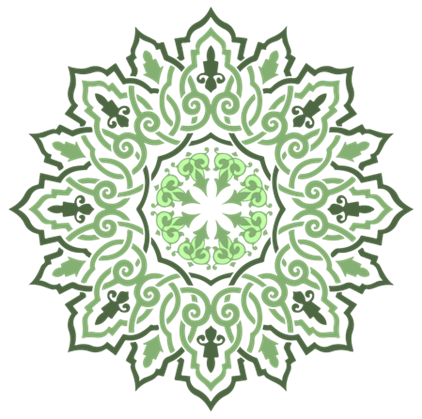 1-  مبارزه ایجابی (مثبت) :
.
در مواجه با منکر، با قاطعیت و جدیت تمام در برابر آن ایستاده و در حد توانایی خویش از وقوع یا تکرار آن جلوگیری کنیم. که به دو صورت مستقیم و غیر مستقیم انجام می شود.
روش مستقیم :
در این روش امر به معروف و نهی از منکر بارعایت اموری چند باقاطعیت صورت می گیرد .
راه های اجرای امر به معروف  نهی از منکر
نکات قابل توجه در روش مستقیم
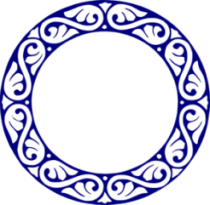 روش مستقیم باید با ظرافت خاص و با رعایت اموری چون؛
 نرم زبانی ،شفقت ،شکیبایی،جلب اعتماد، در نظر گرفتن وضع روحی روانی،بكارگيري منطق صحيح،تاکید بر نقاط مثبت، هماهنگی حرف و عمل فرد صورت گیرد.
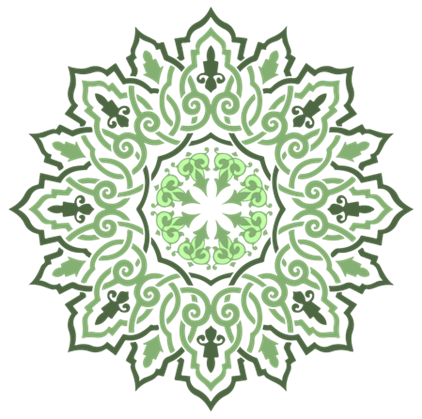 روش غیرمستقیم
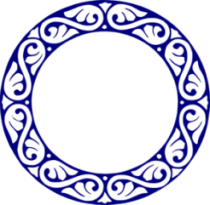 موثر ترین شیوه امر به معروف و نهی از منکر شیوه غیر مستقیم است که به دو صورت انجام می گیرد:
امام صادق(ع) فرمود: 
مردم را بدون زبان (بلکه با عمل خویش) به سوی خوبی فراخوانید تا از شما سخت کوشی در راه دین و صداقت و خداترسی را ببینند.
1.دعوت عملی:
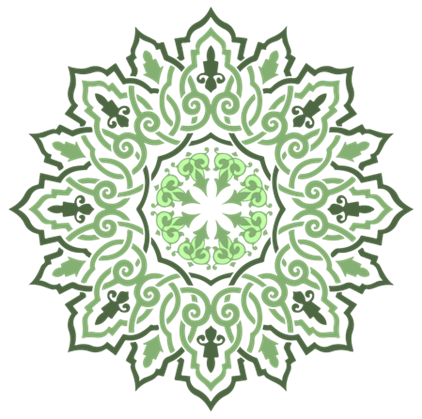 روش غیرمستقیم
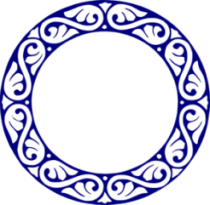 2. به در بگو تا دیوار بشنود
وضو گرفتن امام حسن (ع) و امام حسین (ع) برای پیرمرد از این نوع می باشد.
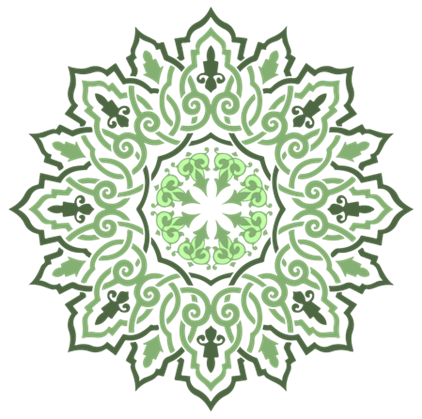 2.مبارزه سلبی (منفی)
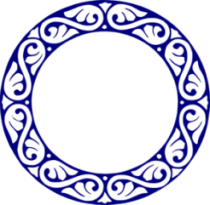 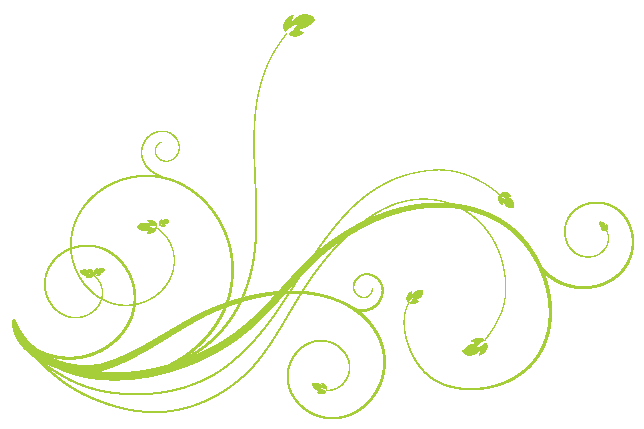 اگر تذکرات و توصیه های گفتاری و برخورد عملی تاثیرنداشت می توان از راه مبارزه منفی عمل کرد مانند اخم کردن ، ترک مجلس و ترک معاشرت 
روزى اسحاق بن عمار خدمت امام صادق (ع) رسید. حضرت كه او را دیدند، اخم كردند. از امام سؤال شد: «چرا به او اخم كردید؟» فرمود:
«او براى مراجعان دربان گذاشته بود تا فقرا و شیعیان ما نتوانند براحتى به او دسترسى پیدا كنند.»
داستان جنگ تبوک و تخلف سه نفر وخود داری آنها  از جنگ و برخورد پیامبر.(توبه آیه118)
راه های اجرای امر به معروف  نهی از منکر
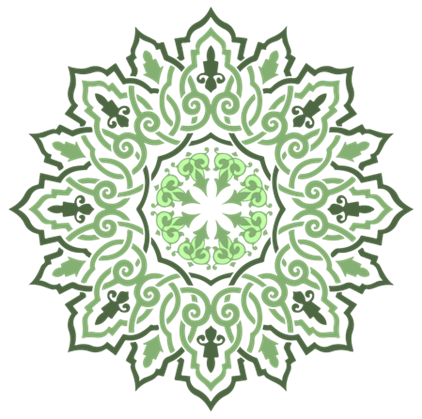 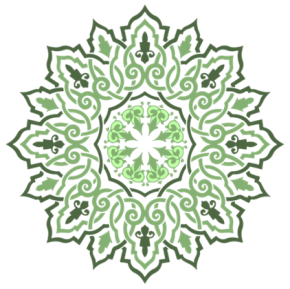 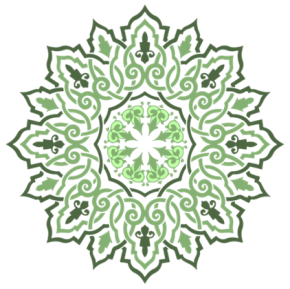 آسیب شناسی معاشرت با دیگران
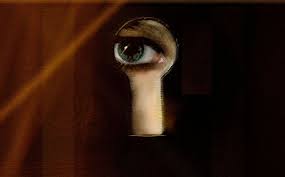 1.دخالت در امور خصوصی
امر به معروف مربوط به حیات اجتماعی است و نه زندگی خصوصی و فردی؛ نباید وارد حریم خصوصی افراد شهر. تنها مورد استثناء بازرسی سازمان ها ونظارت بر ارگان های دولتی.
قرآن مجید به صراحت می فرماید:
ولا تجسّسوا «اي مؤمنين درباره همديگر جاسوسي و كنجكاوي نكنيد».
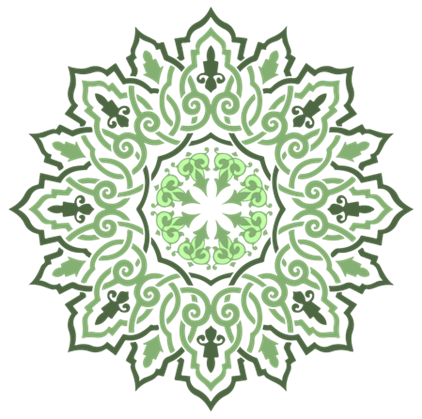 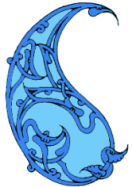 2.شایعه پراکنی
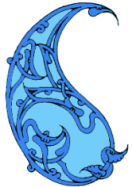 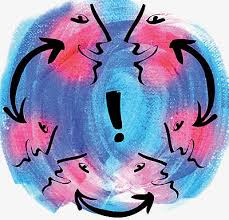 اگر شنیده ای که عین واقع باشد بدون تحقیق و بررسی بازگویی کنی ، دروغگو به حساب می آیی. چه رسد به این که از آنچه شنیده چیزی اضافه و یا بکاهد.
ای ابوذر برای دروغگو بودن تو کافی است که آن چه را شنیدی برای دیگران بازگو نمایی.
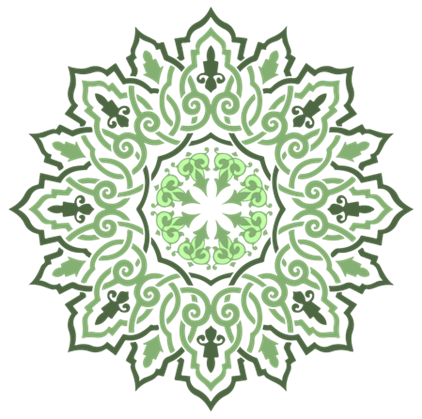 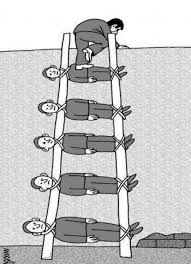 3.سوء استفاده از دیگران
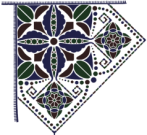 هرگز نباید معاشرت با افراد بعنوان وسیله ای برای رسیدن به خواسته های شخصی باشد یکی از شرایط پایداری دوستی رعایت انصاف در حق آنان است.
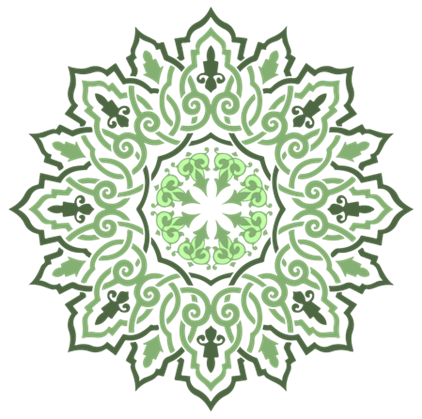 دوستی و دوست یابی
اهمیت دوست:
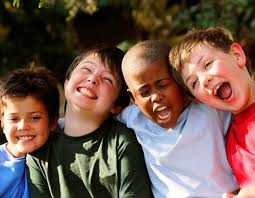 نقش دوست درزندگی انسان برکسی پوشیده نیست.
یکی از راه های شناخت دین و مذهب افراد – شناخت دوستان آنان است.
یکی از راه های قضاوت درباره شخصیت افراد شناخت معاشران و دوستان آنان شمرده شده است.
بهره مندی از معاشران خوب ، در کنار رازداری،مساوی با بهره مندی از خیر دنیا  و آخرت معرفی شده است.
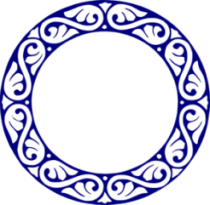 امام علی (ع):
لا تصحب الشریر فان طبعک یسرق من طبعه شرا و انت لا تعلم با شخص بدکارمعاشرت مکن، زیرا سرشت تو، شر و بدی را از سرشت او می‏دزدد و تو نمی‏دانی.
سعدی در تأثیر همنشینی می‌گوید:

    گلی خوشبوی در حمام روزی        رسید از دست محبوبی به دستم
    بدو گفتم که مشکی یا عبیری       که از بوی دل‌آویز تو مستم
   بگفتا من گلی ناچیز بودم           ولیکن مدتی با گل نشستم
   کمال همنشینی در من اثر کرد     و گر نه من همان خاکم که هستم
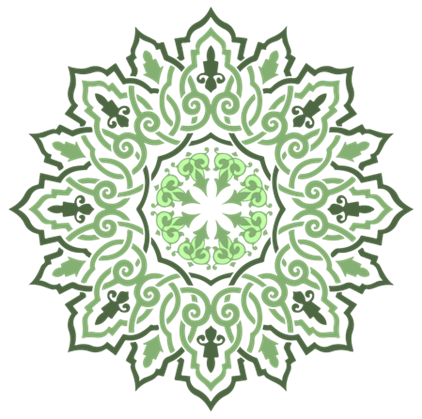 1. ویژگی های دوست :
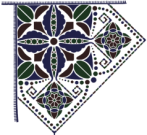 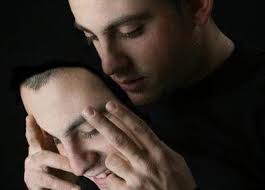 1- ظاهر و باطن دوست باید یکسان باشد.
2- افتخارات دوستش را افتخار خود و شکست او را شکست خود بداند
3- ثروت و قدرت، رفتار او را با دوستش تغییر ندهد.
4- چیزی را از دوستش دریغ نورزد
5- در سختی ها دوست خود را رها نکند
بهترین دوست از نگاه پیامبر (ص):
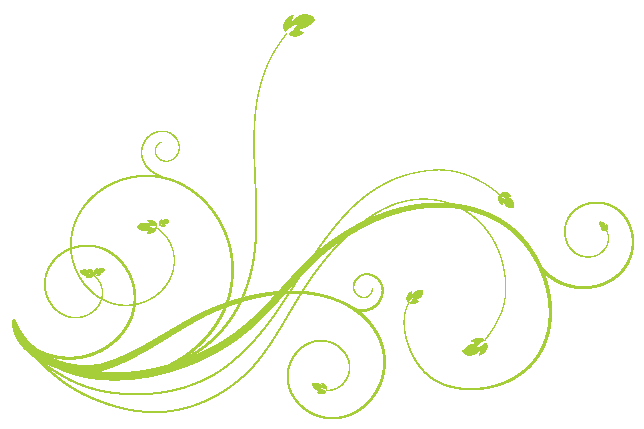 1- دیدن آنان انسان را به یاد خدا اندازد.
 2- گفتارشان بر دانش انسان بیافزاید.
 3- رفتارشان یاد آخرت را در دل انسان زنده کند
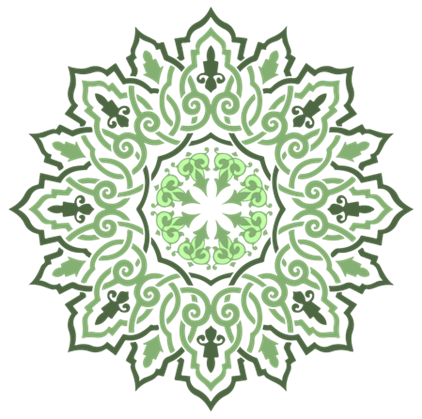 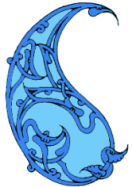 اعتدال در دوستی
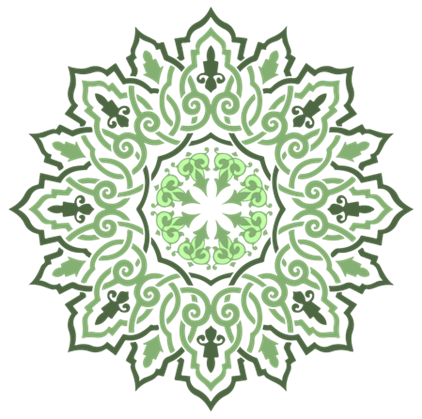 حد نگه داشتن در دوستی
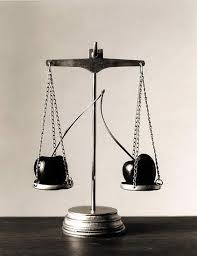 همه اسرار را برای دوستان فاش نسازد هر چند بسیار نزیک باشد زیرا این دوستی شاید روزی به دشمنی تبدیل شود.
در دشمنی نیز نباید هر گونه راه رجوع و بازگشت رابرخود و او ببندیم.
دوست فاسد
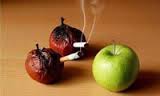 یکی از حسرت های انسان در روز قیامت حسرت از برگزیدن دوست فاسد است. قرآن می فرماید:
یا وَیْلَتى‏ لَیْتَنی‏ لَمْ أَتَّخِذْ فُلاناً خَلیلاً اى واى، كاش فلانى را دوست [خود] نگرفته بودم. ( فرقان :  28)
منشین با بدان که صحبت بد  
 گر چه پاکی تو را پلید کند 
   آفتاب ار چه روشن است او را 
  پاره ای ابر ناپدید کند
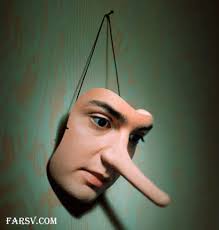 از دیدگاه حدیث امام باقر(ع) :
1-دروغگو
2- فاسق
3- بخیل
4- احمق 
5- قاطع صله رحم.
با پنج گروه دوستی نکن
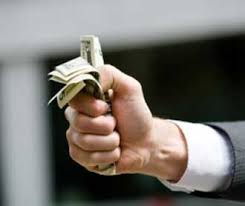 مبادا با دروغگو همنشين شوى كه چون سراب است.
1- دروغگو
تو را به لقمه‌اى نان و يا به كمتر از آن بفروشد.
2- فاسق
وقتي به كمك مالى او نيازمند بشوى ، تو را رها مى كند.
3- بخیل
براي اين كه به تو سودى برساند، به تو ضرر مى رساند.
4- احمق
من او را در سه جاى قرآن مورد لعن و نفرين يافتم».(کافی، ج 2، ص 377)
5- قاطع رحم